МБОУ  СОШ №З г. Петушки Владимирской области
Природа Владимирской области

Презентацию составила Васина Галина Анатольевна,
 учитель начальных классов
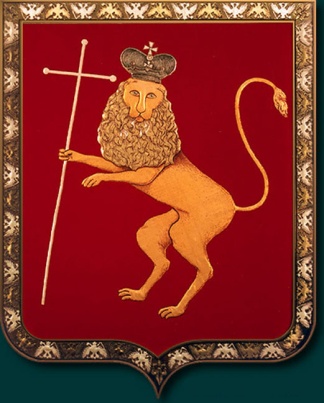 Владимирская область.
Площадь - 29 тыс.кв.км.
Население - 1430 тыс. человек
Областной центр - г. Владимир
Образована 14 августа 1944 г.
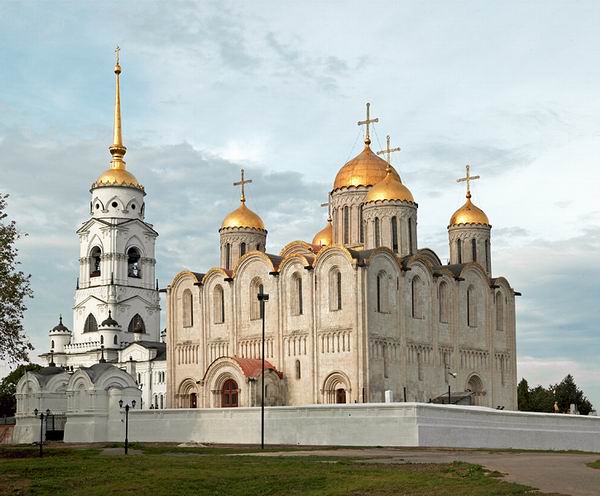 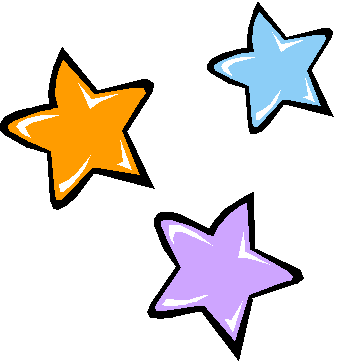 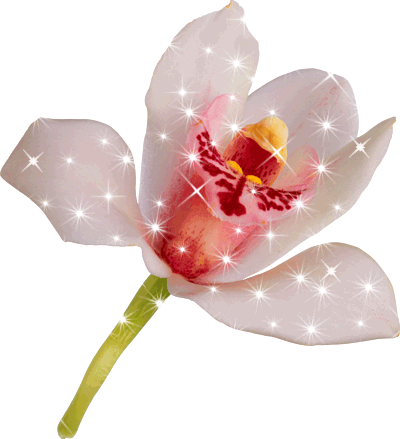 Река Клязьма.
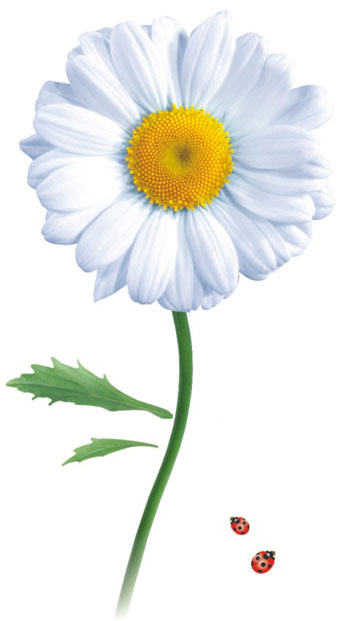 Длина 647 км.
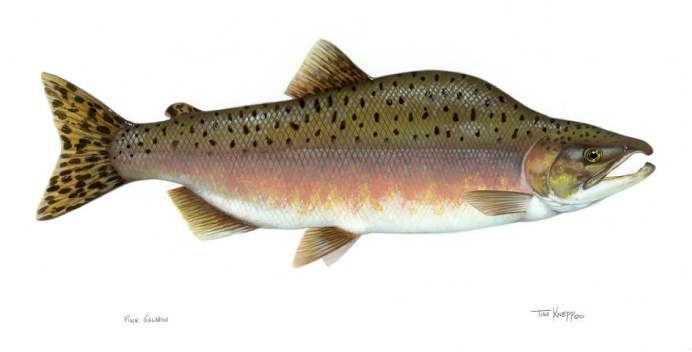 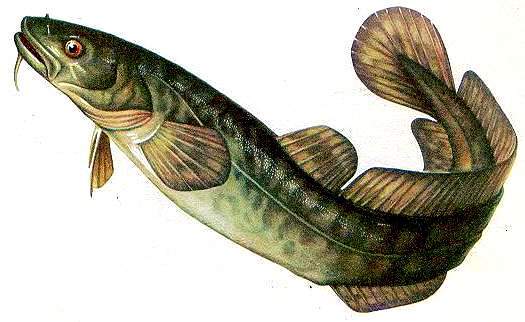 Урвановское озеро, длина 12 км
Озеро Виша, длина 10 км
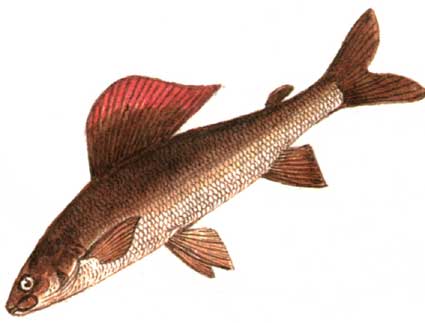 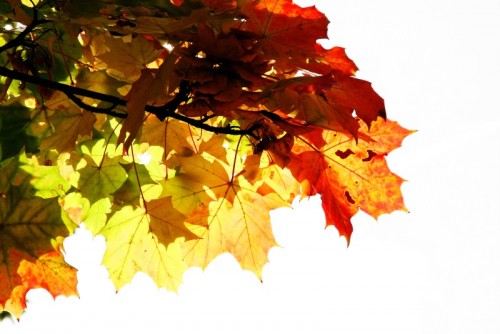 Растительность области
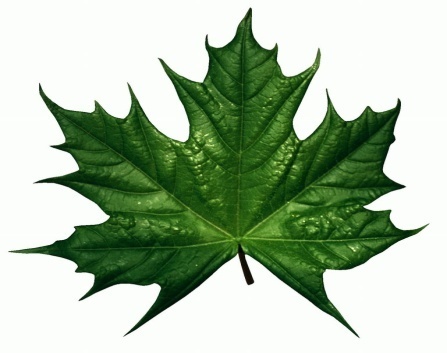 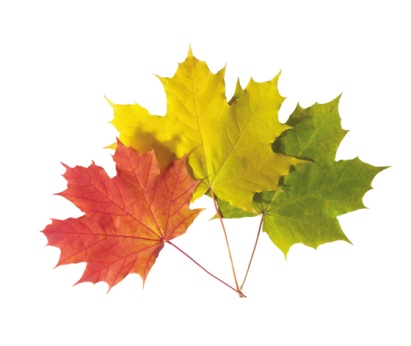 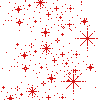 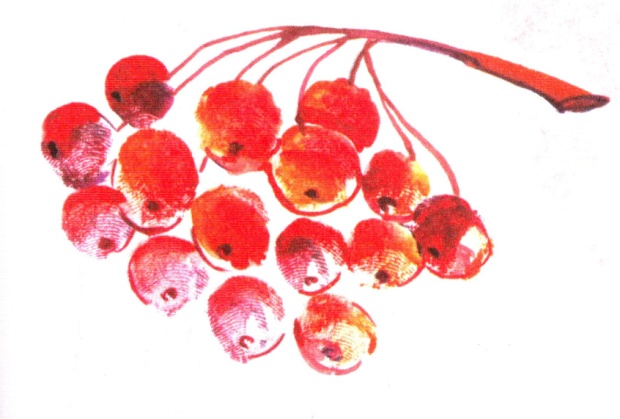 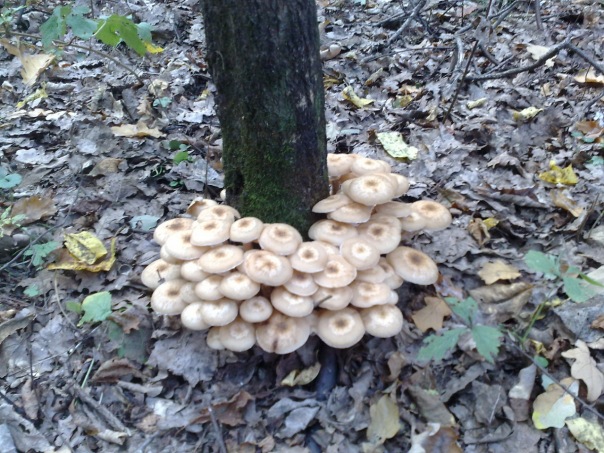 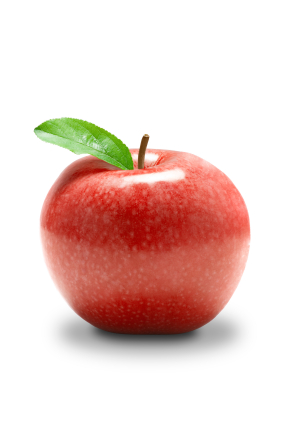 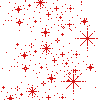 Занесены в « Красную книгу»
«Надбородник безлистный»
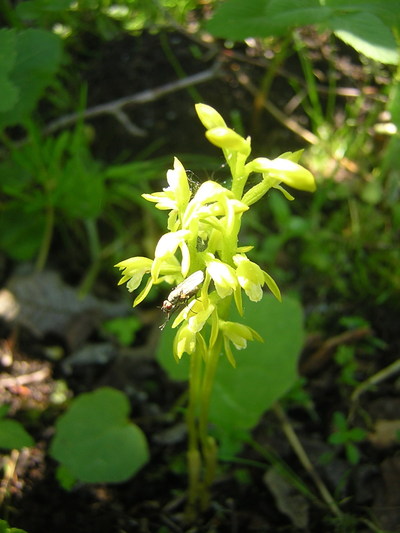 «Венерин башмачок»
Животный мир области
Заяц
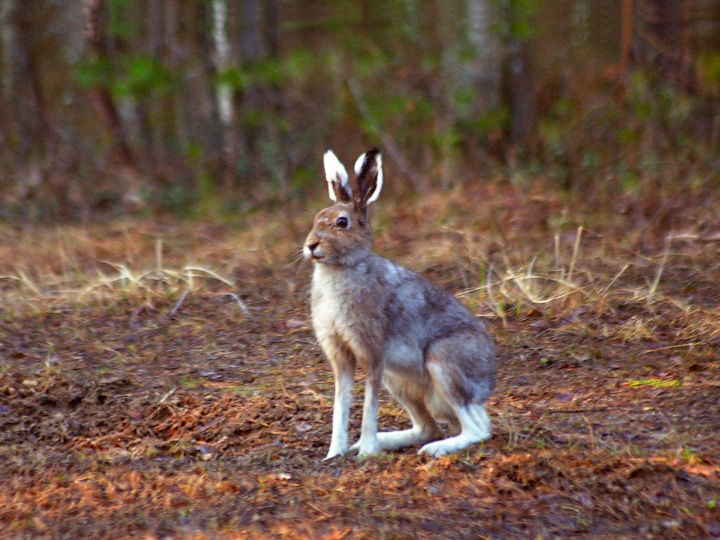 Лось
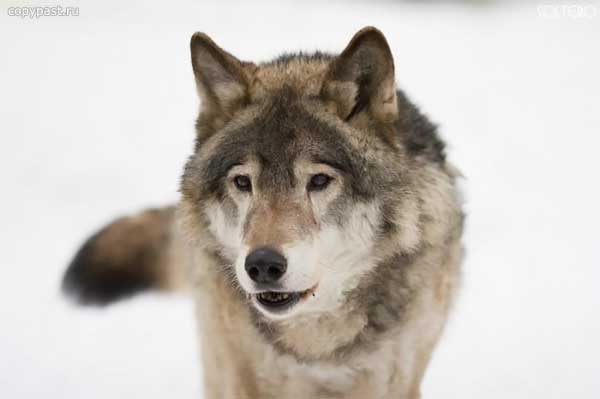 Кабан
Волк
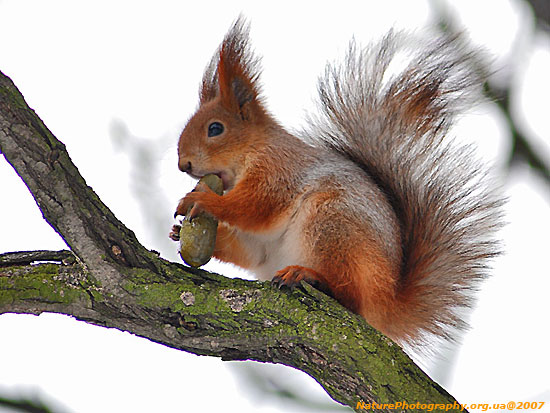 Белка
Птицы области
Тетерев
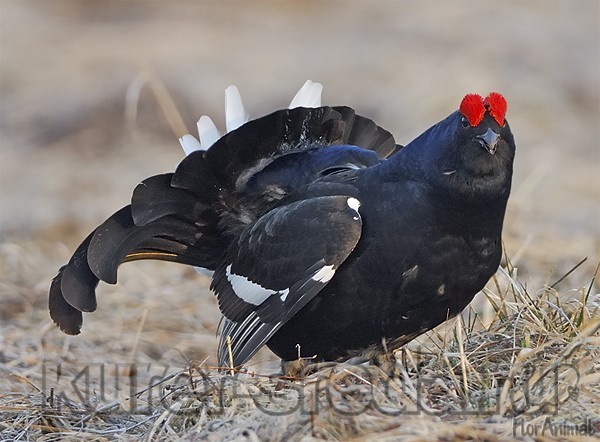 Гусь
Гусь-пискулька занесен в                  « Красную книгу»
Мы в  музее природы г. Владимир
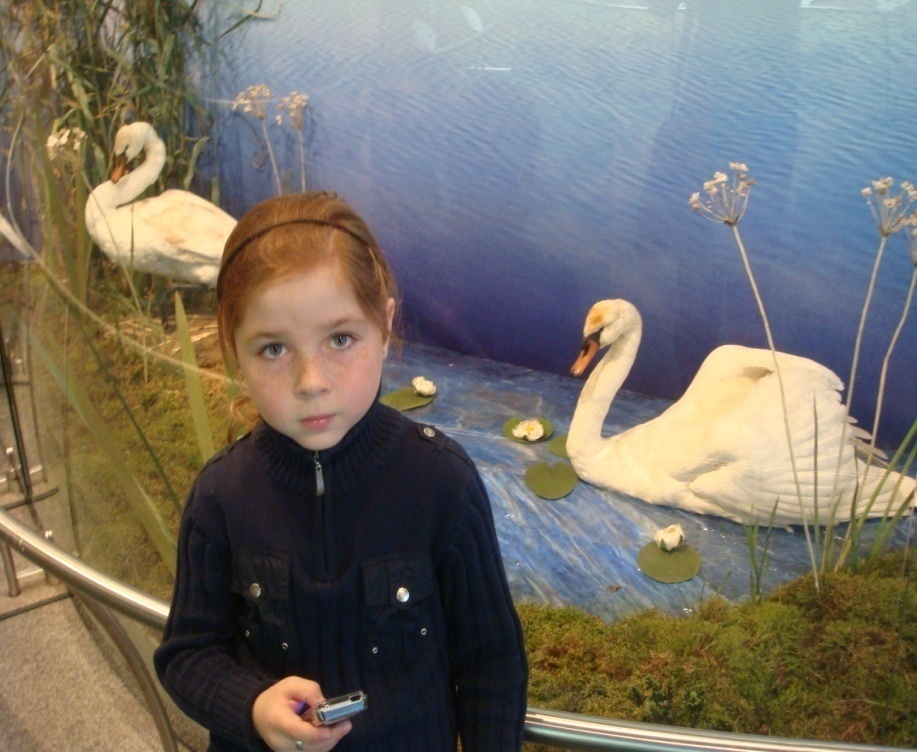 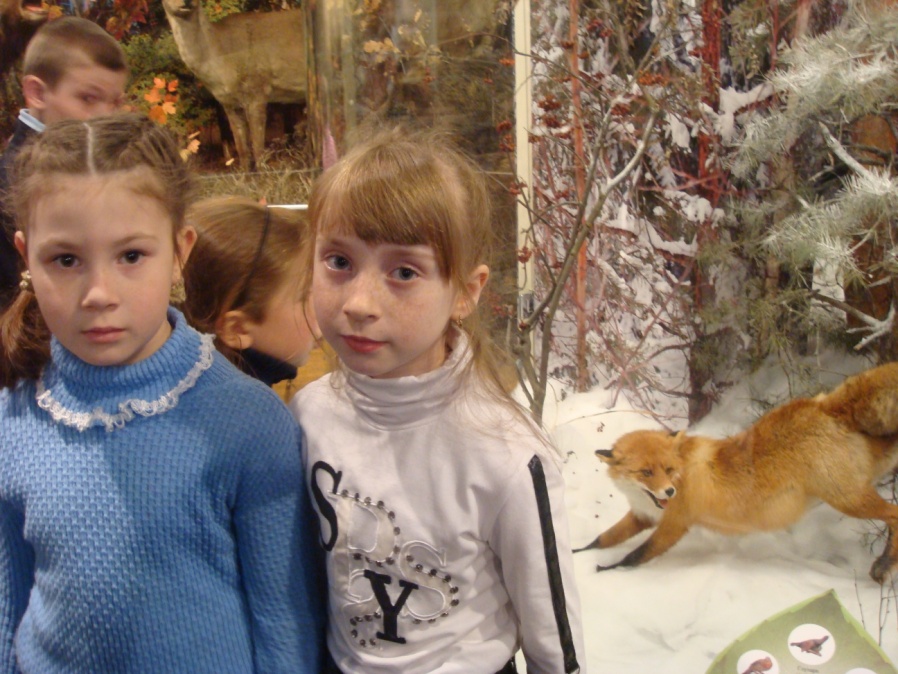 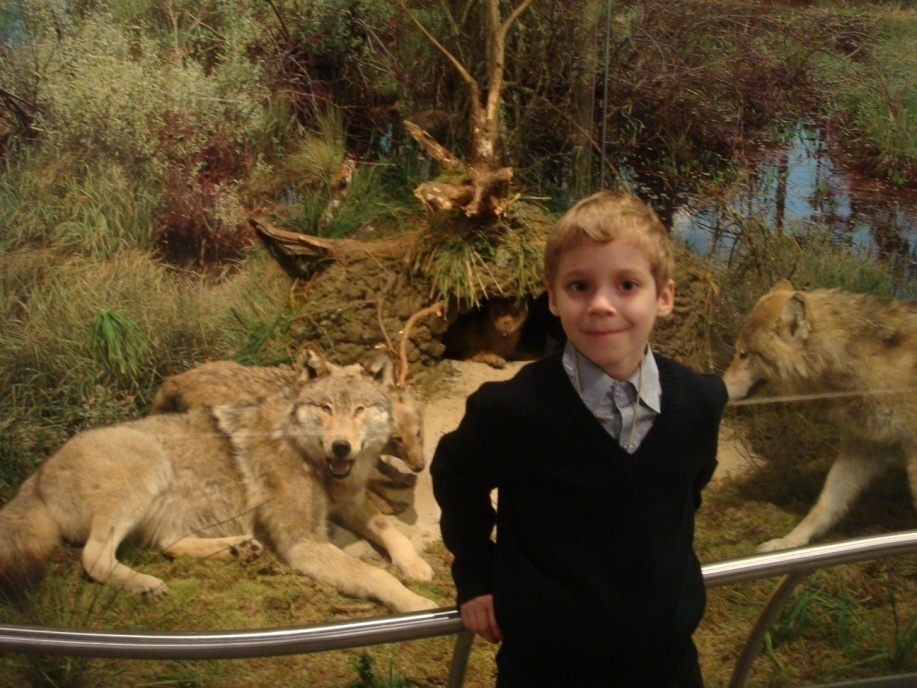 Национальный парк « Мещёра»
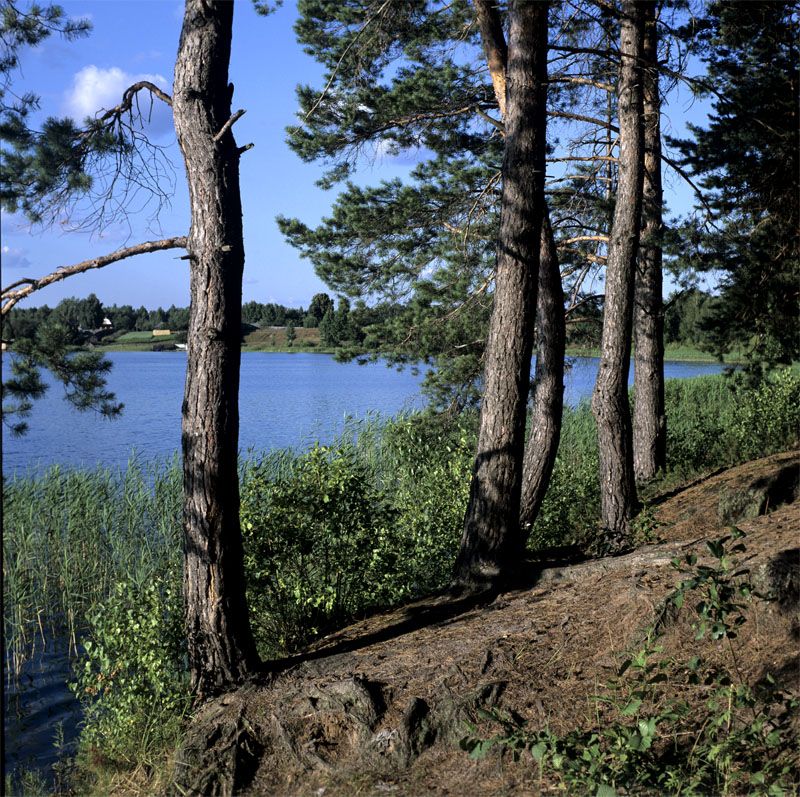 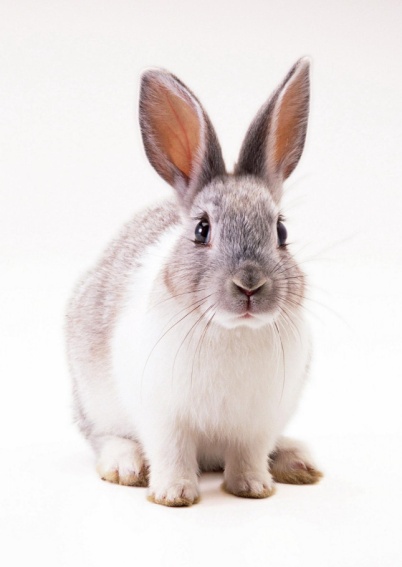 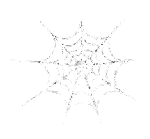 Федеральный заказник «Клязьменский»
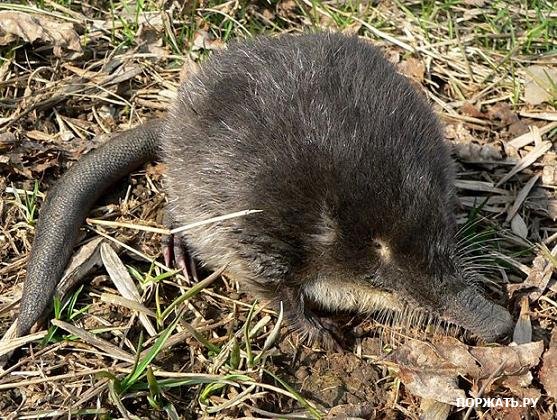 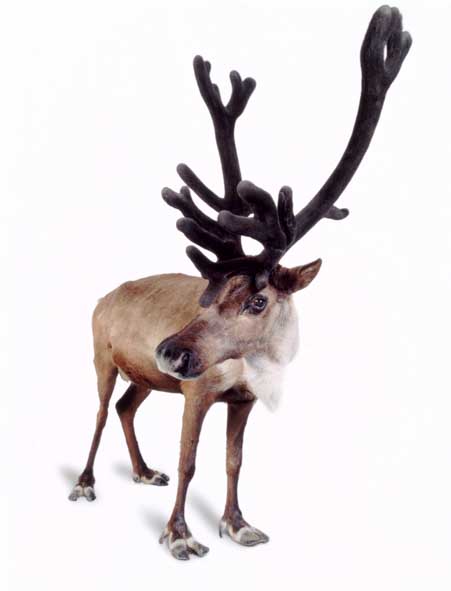 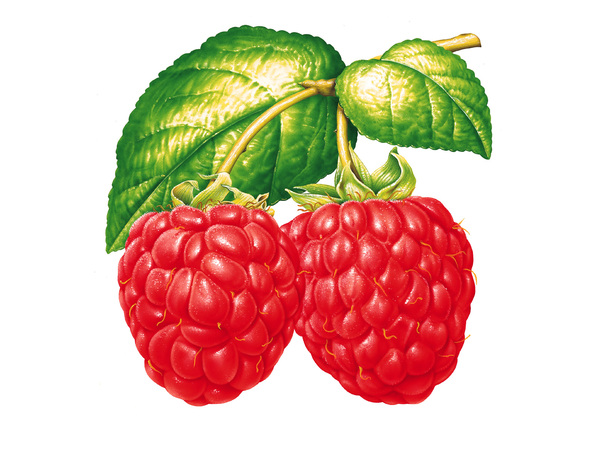 Федеральный заказник                     « Муромский»
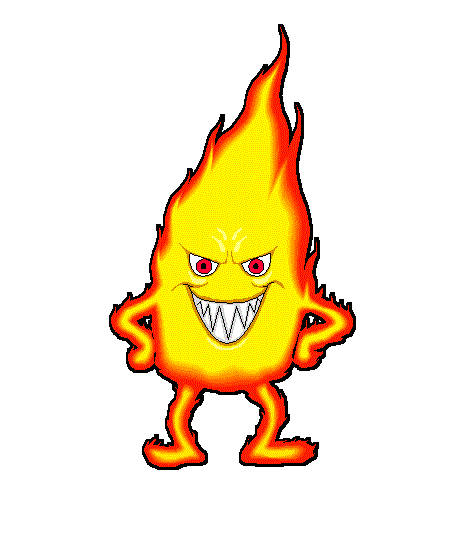 Природа в опасности!
Источники информации:
http://www.esosedi.ru/
http://images.yandex.ru/?lr=213&source=wiz